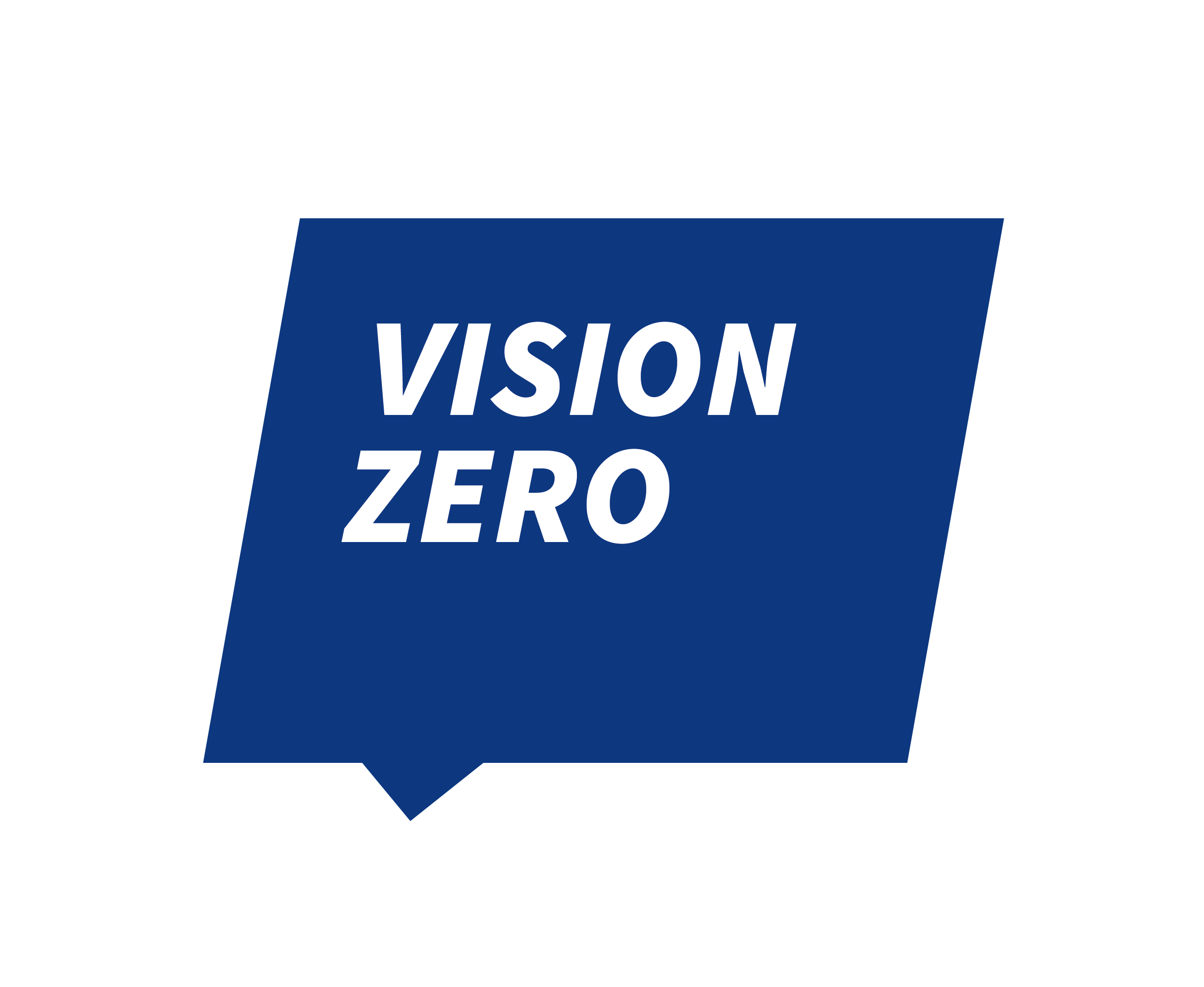 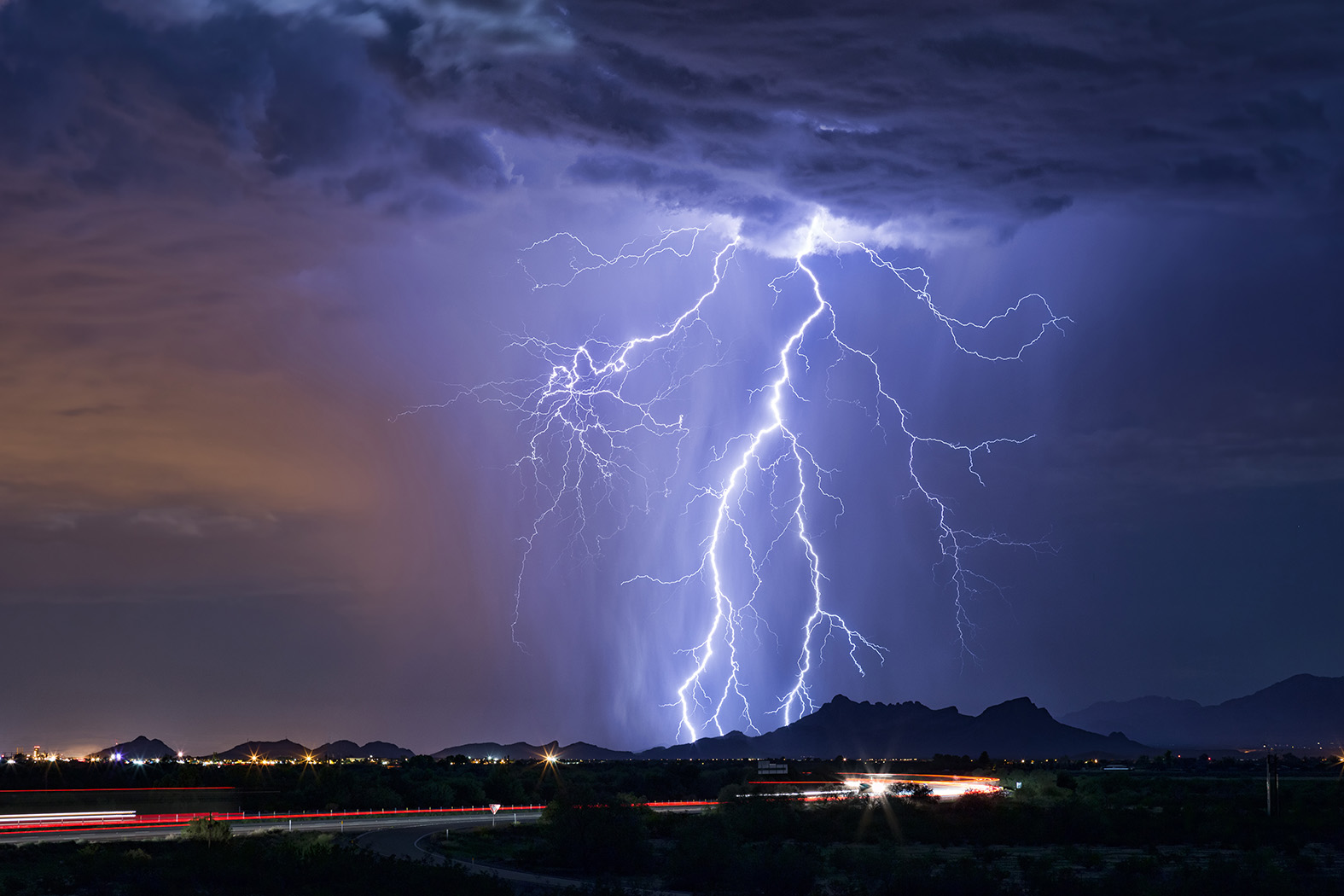 Wind & Wetter
Mit Transporter und Lkw sicher unterwegs
Gefährdungen auf Arbeits-, Dienst- und Schulwegen
Roadmap
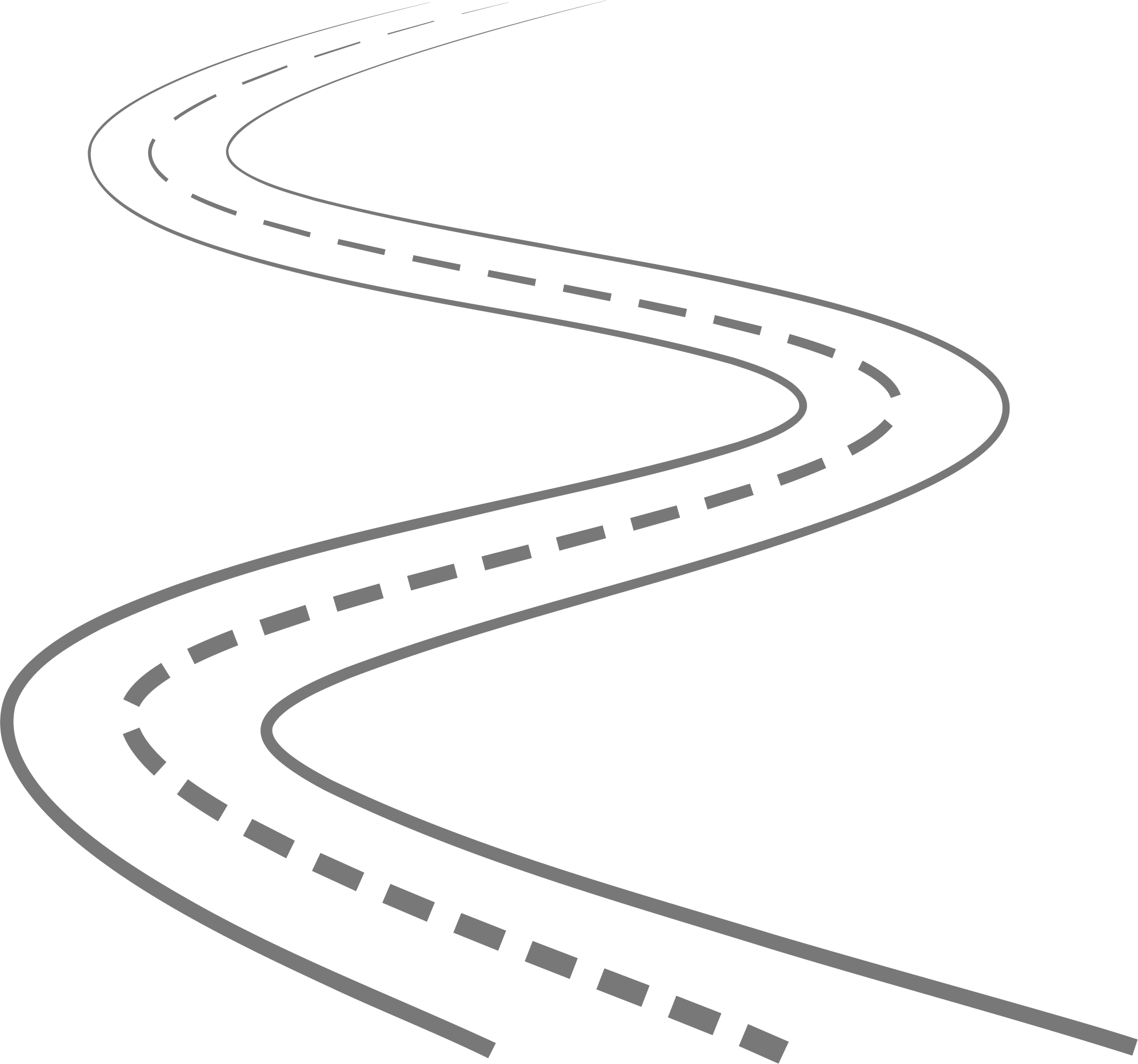 Sich auf Wetterlagen einstellen
Der Einfluss des Wettersauf die Verkehrssicherheit
Respekt vor dem Wetter?
1
2
3
2
RESPEKT VOR DEM WETTER?
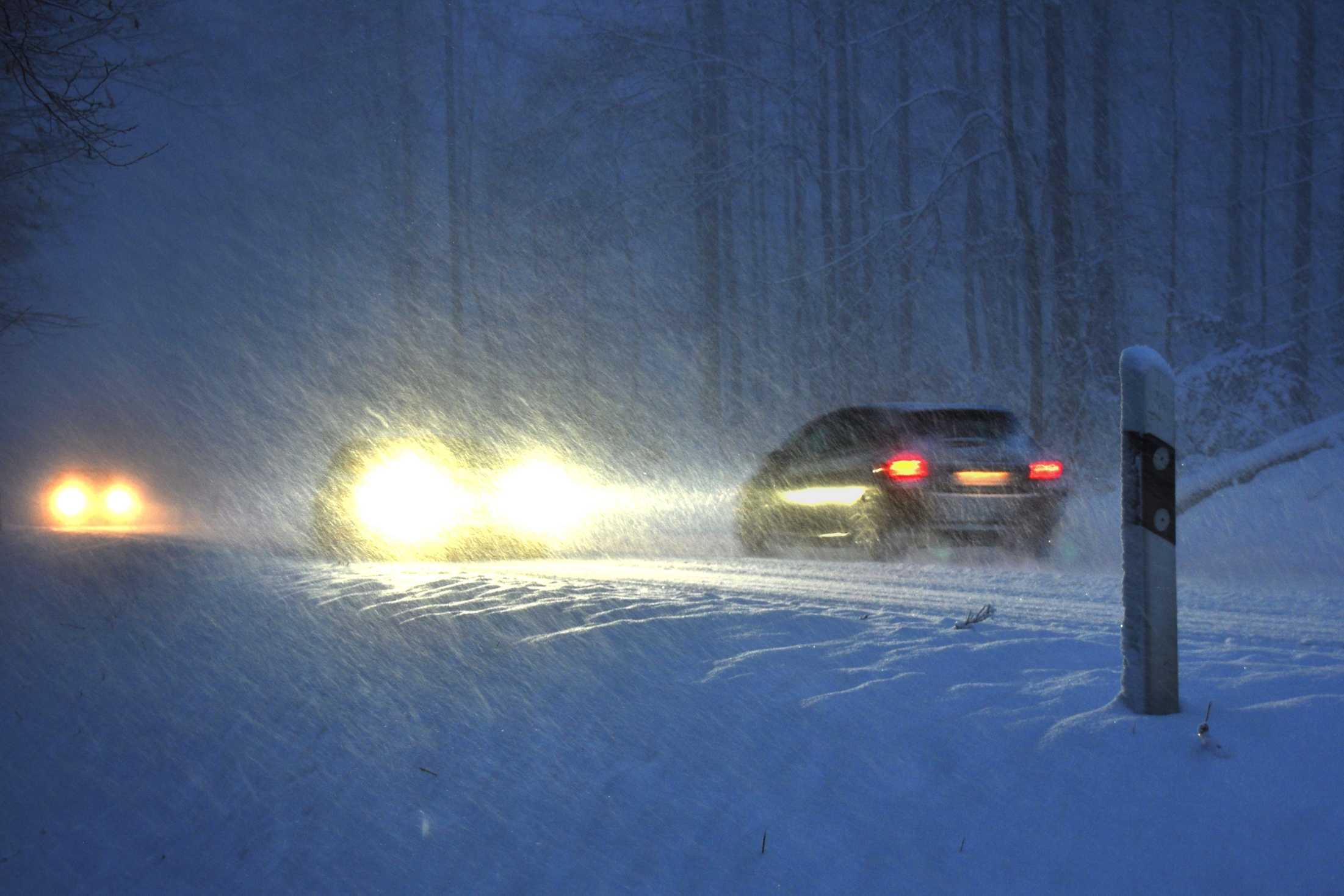 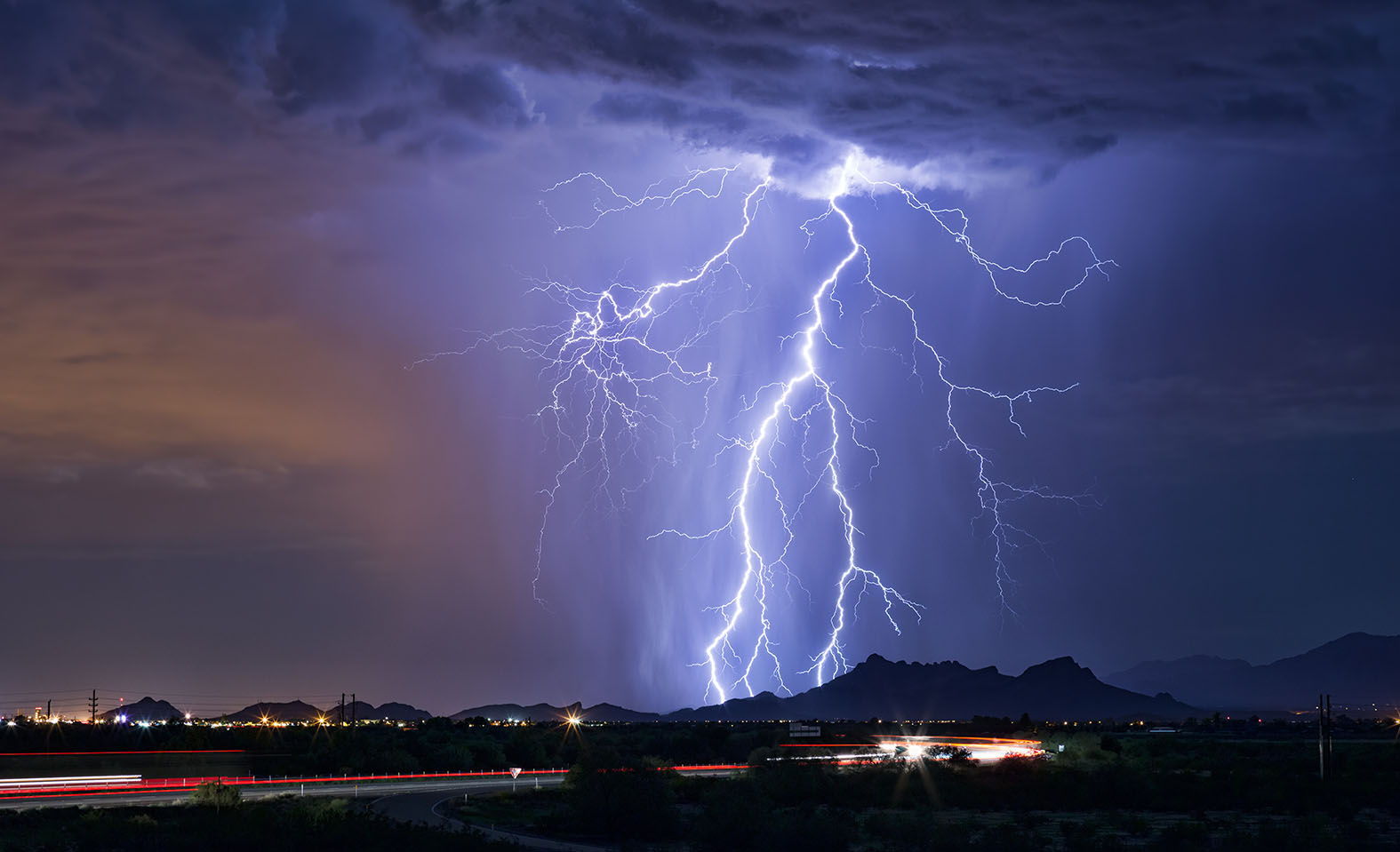 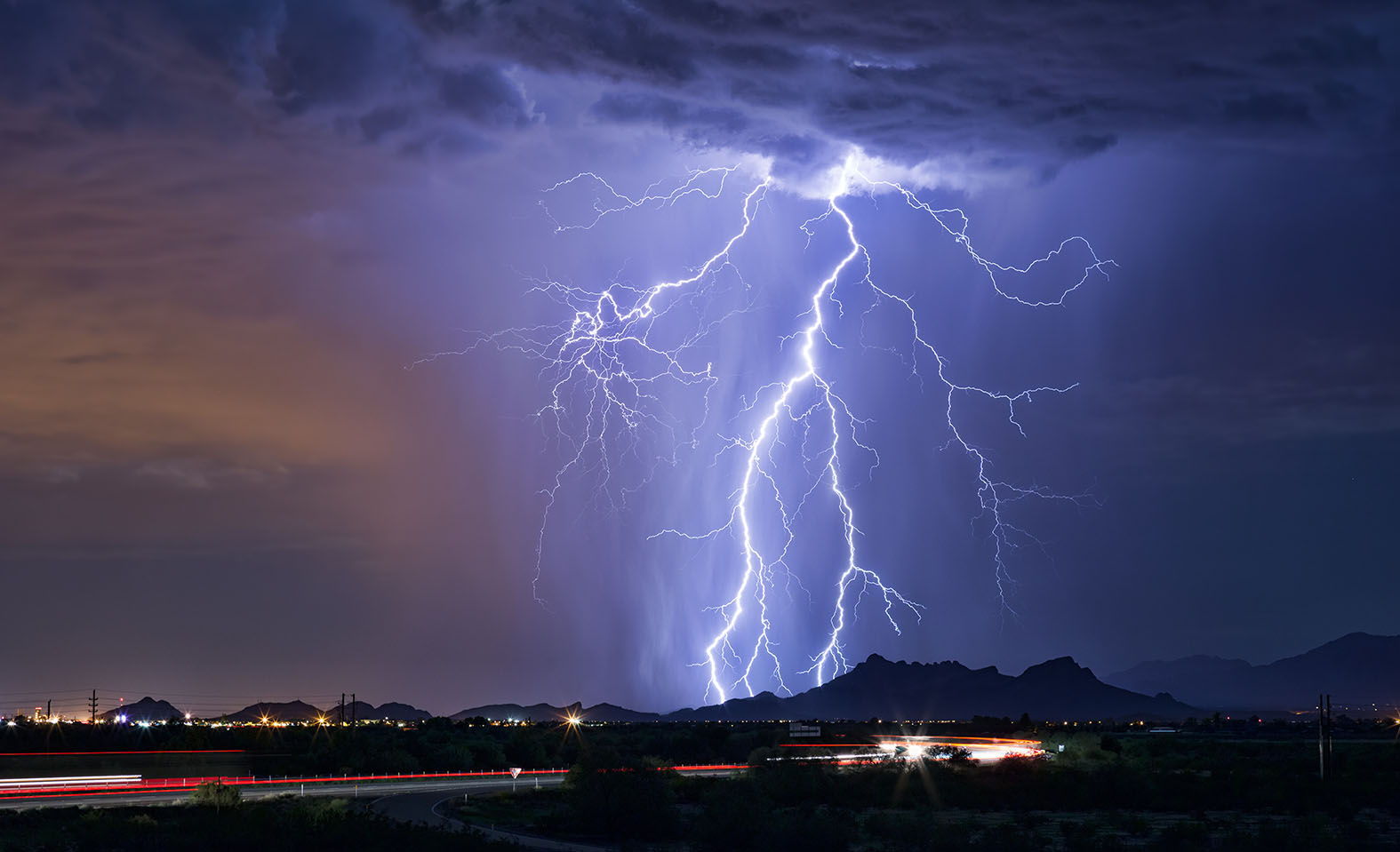 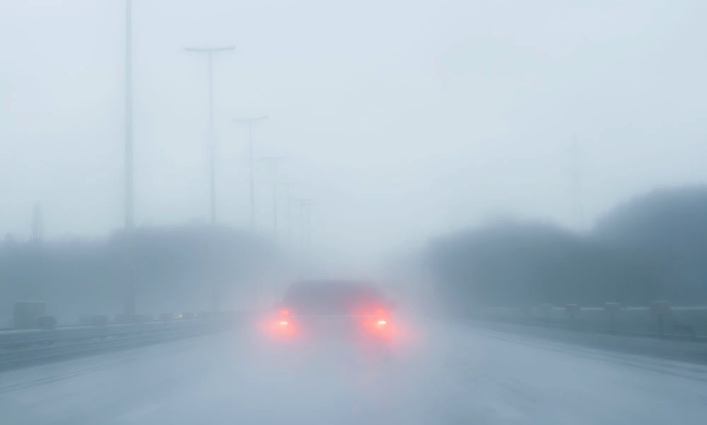 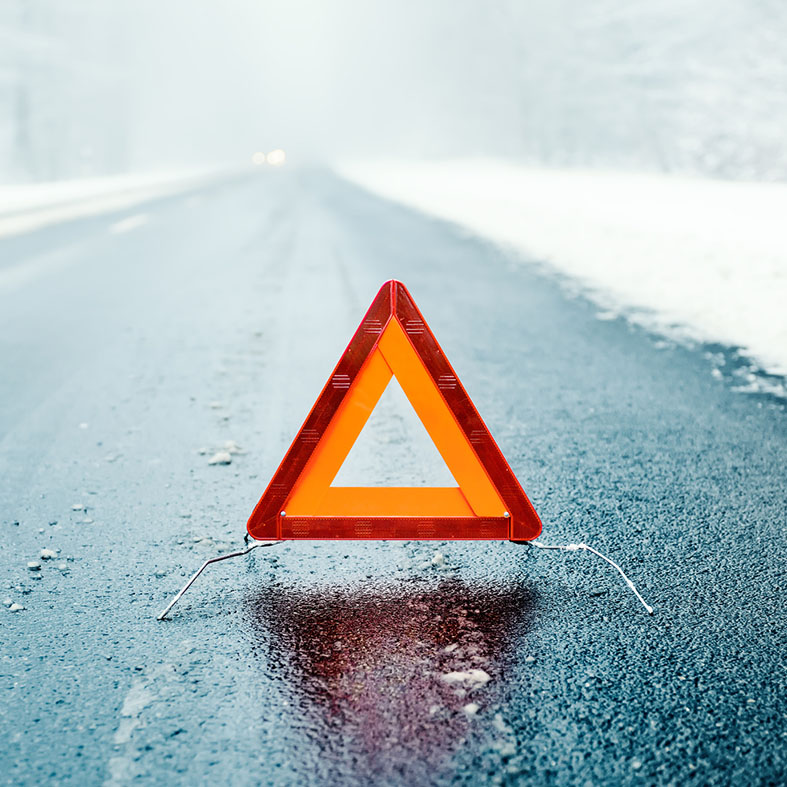 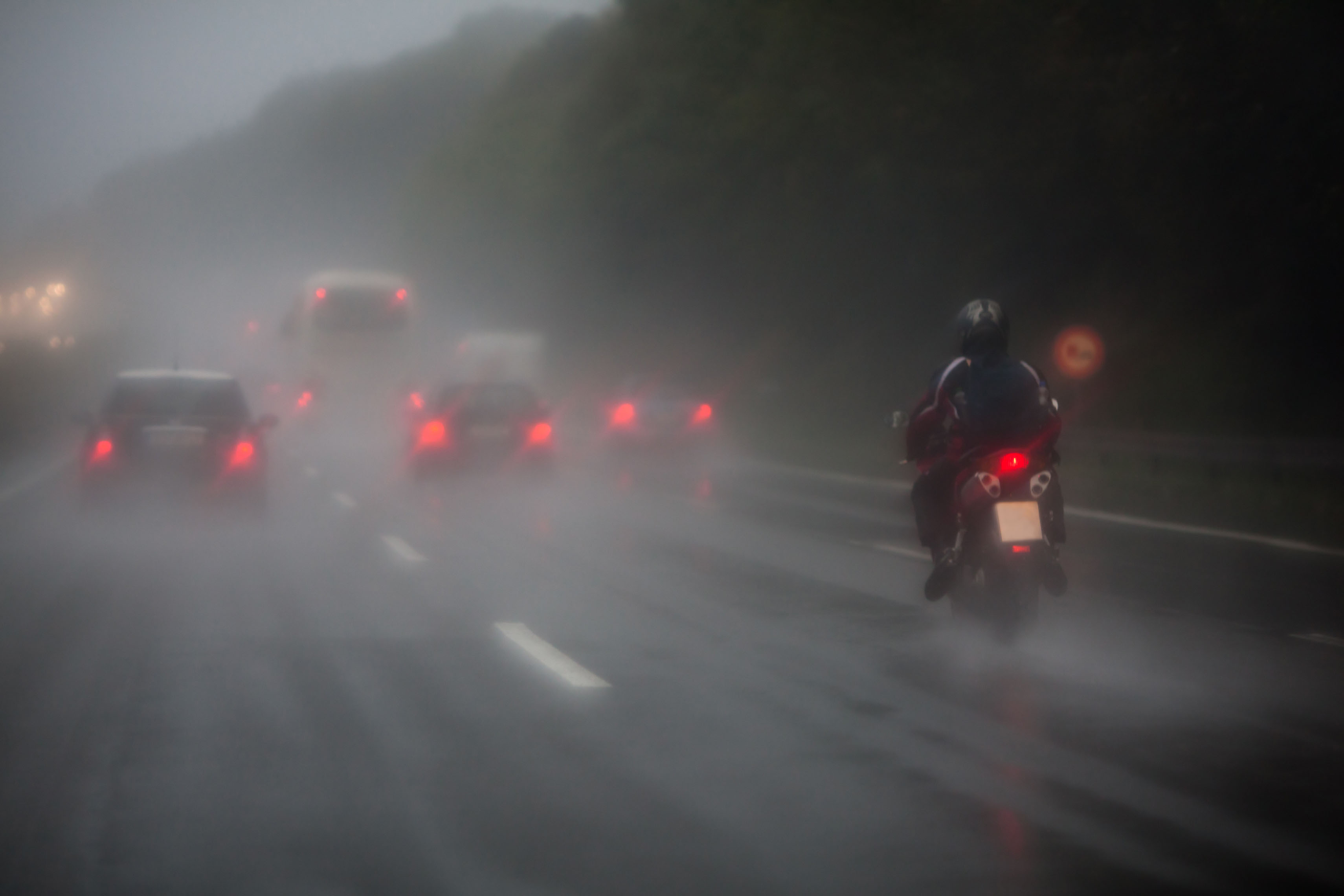 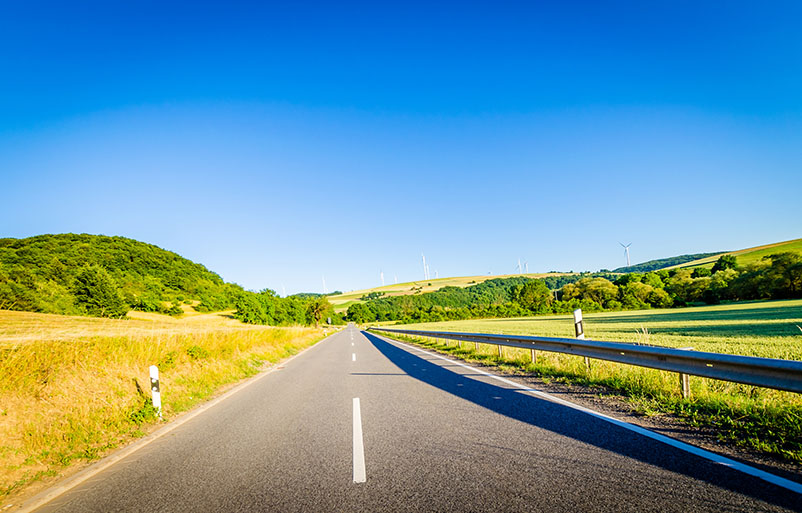 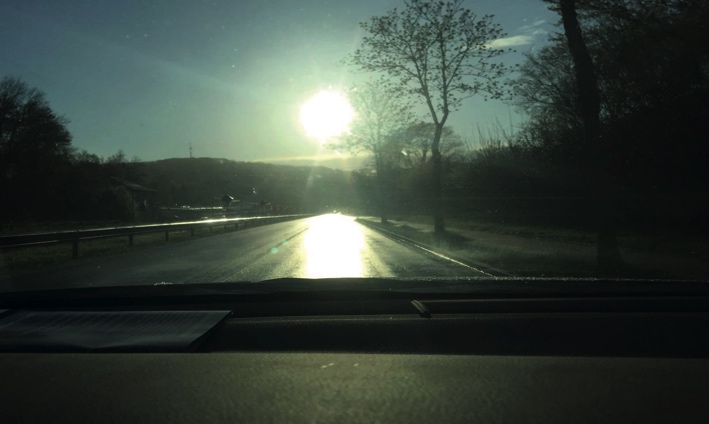 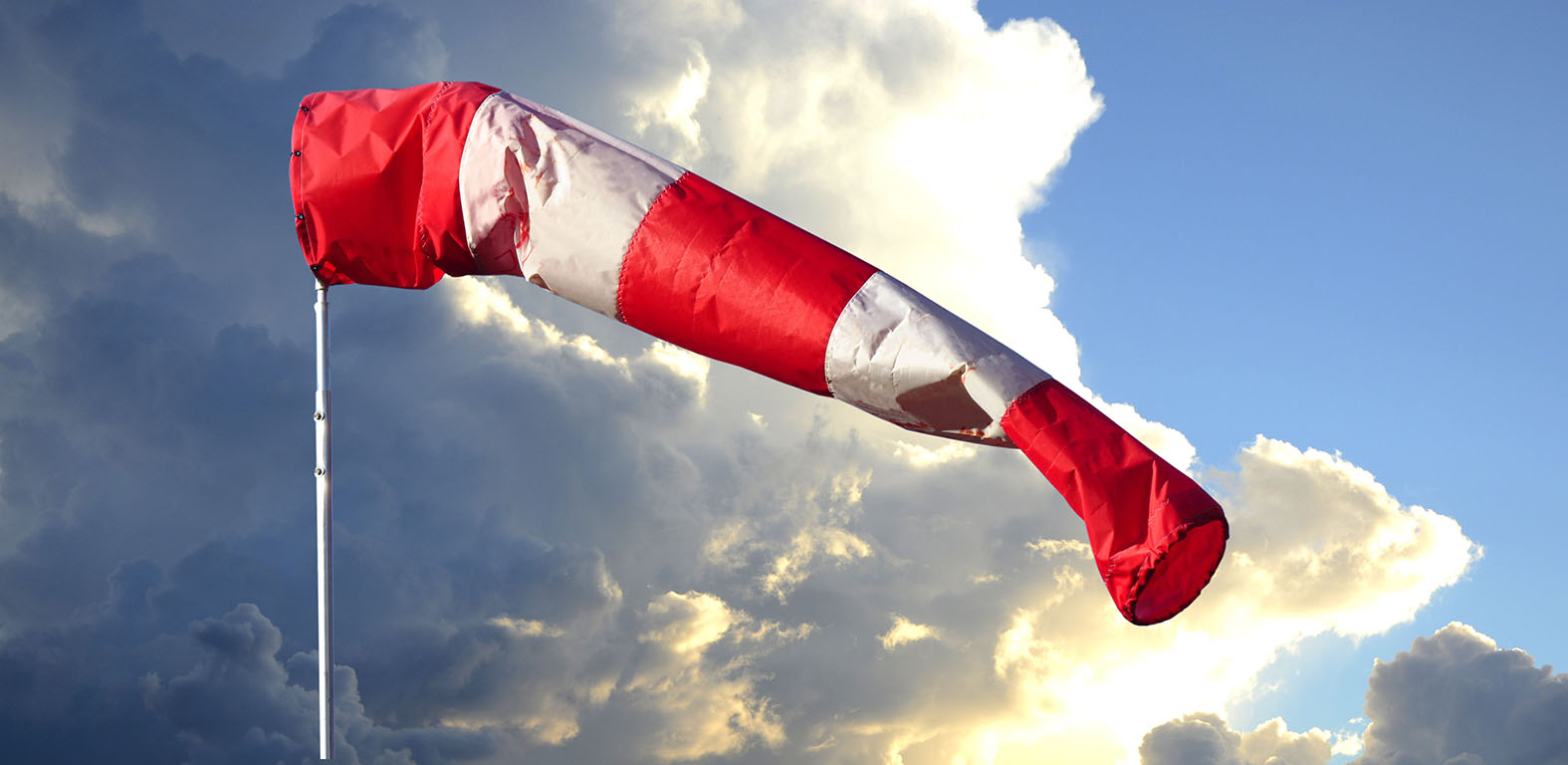 Fotos: jessicahyde - Fotolia, Stefan Krber - Fotolia, mdesigner125 - Fotolia
Christian Mller – Fotolia, CPN - Fotolia, Roman Dekan - Fotolia
Frank Terjung, Pixabay, Mr Twister - Fotolia
3
UNFALLURSACHE: WETTER
Getötete	Verletzte
Sichtbehinderungen (Nebel, Regen,
	Hagel, Schneegestöber, Blendung)		46	5.194
Seitenwind		2	349
Unwetter		4	421
Quelle: Statistisches Bundesamt, Bezugsjahr 2022
4
UNFALLURSACHE: WETTER
Getötete	Verletzte
Fahrbahnglätte durch Regen                      	37	5.626
Fahrbahnglätte durch Schnee, Eis		28	4.872
Spurrillen in Zusammenhangmit Regen, Schnee oder Eis	          	 0	77
Quelle: Statistisches Bundesamt, Bezugsjahr 2022
5
VERSCHIEDENE EINFLÜSSE DES WETTERS
Triviale Einflüsse 
Alltäglich, unmittelbar nachvollziehbar, z.B. rutschige Fahrbahn und Sichtbehinderungen
Biotrope Einflüsse
Wirkung auf den Organismus des Menschen, insbesondere auf Leistungsfähigkeit und Wohlbefinden
6
VERSCHIEDENE EINFLÜSSE DES WETTERS
Biotrope Wettereinflüsse
Aufmerksamkeit und Konzentration können abnehmen 
Reaktionszeit kann zunehmen
Ungeduld, Hektik, Aggressivität kann aufkommen  
Besonders bei:
Hoher Wärmebelastung
Tiefdruckwetterlagen und Föhn 
Wetterumschwüngen
7
VERSCHIEDENE EINFLÜSSE DES WETTERS
Der Unfalltrichter
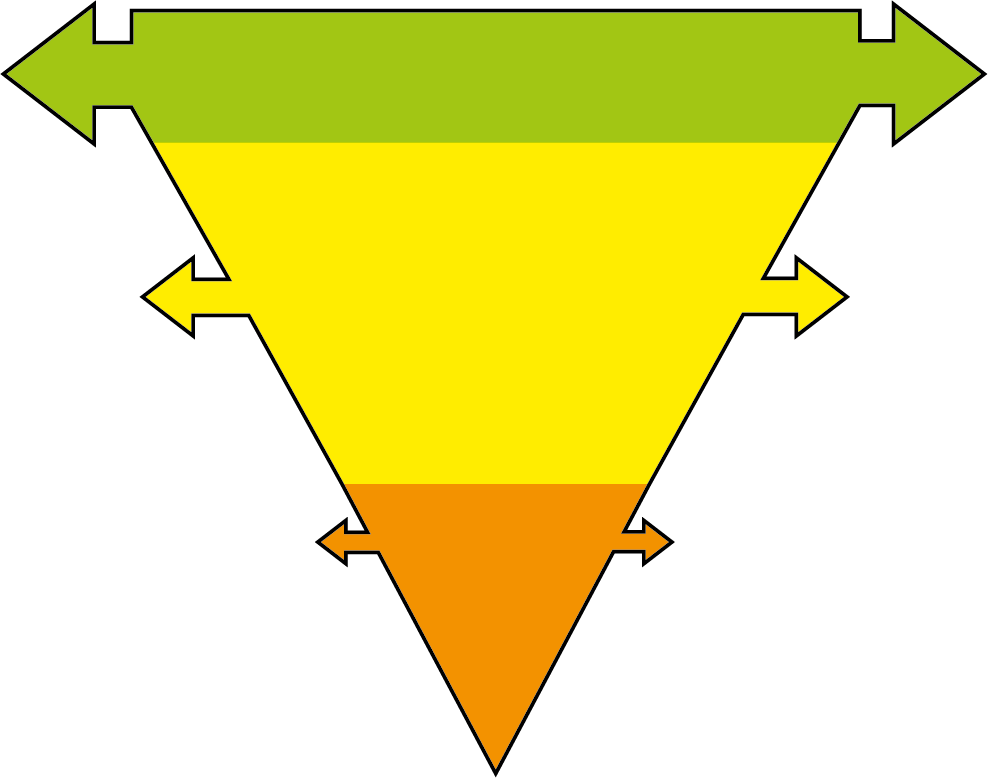 Fitness - Zeitplanung - (Schutz-)KleidungFahrzeugausstattung - FahrtauglichkeitEinstellungen und Motive - Risikoeinschätzung
Vor der Fahrt
Regelgerechtes/regelwidrigesVerhalten - AufmerksamkeitGeschwindigkeitAbstand
Während der Fahrt
In der Situation
BremsenLenken
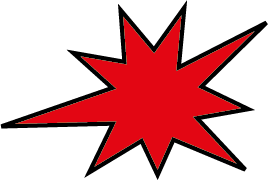 8
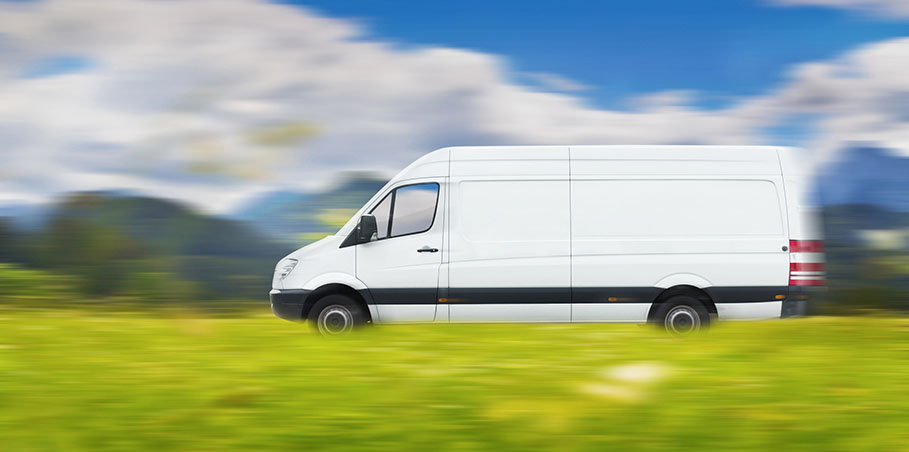 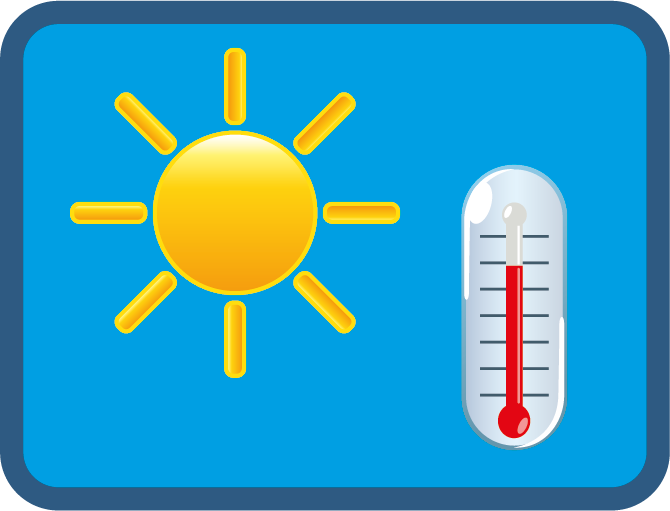 Sonne und Hitze
Vor der Fahrt
Für gutes Klima im Schlafzimmer sorgen
Klimaanlage warten lassen	
Getränke & Snacks mitnehmen
Kappe gegen die Hitze bereit halten
Während der Fahrt
Beim Parken Sonnenschutz anbringen
Vor dem Losfahren Fenster auf
Besondere Aufmerksamkeit walten lassen
Mit Fehlern anderer rechnen
Foto: tournee - Fotolia
9
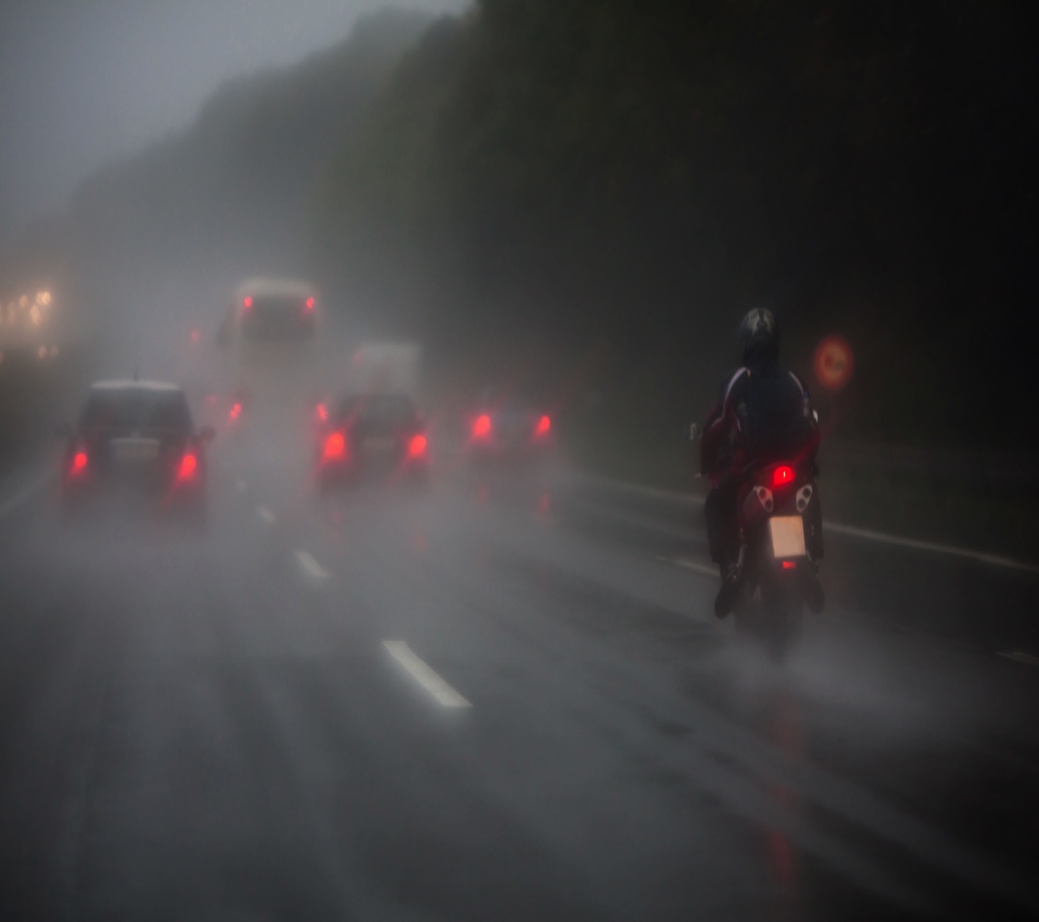 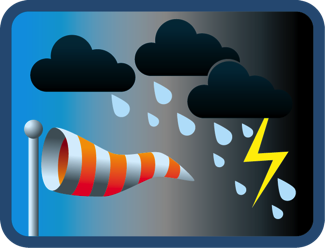 Wind & Regen
Vor der Fahrt
Auf realistische Disposition achten
Reifen rechtzeitig ersetzen
Nicht unter Zeitdruck setzen
Während der Fahrt
Geschwindigkeit anpassen
Versetzt zu Spurrillen fahren
Auf möglichen Seitenwind einstellen	
Warnleuchte für Traktionskontrolle beobachten
Bei Aquaplaning
Auskuppeln (bei Automatik: Gas wegnehmen)
Lenkrad in Fahrtrichtung halten
Warten, bis Fahrbahnkontakt wieder da ist
Foto: robsonphoto - Fotolia
10
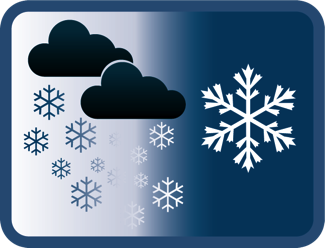 Schnee & Eis (Transporter)
Vor der Fahrt
Rechtzeitig Winterreifen aufziehen  
Mängel rechtzeitig reparieren lassen	
Wetterbericht hören 
Ausreichend Zeit einplanen
Während der Fahrt
Geschwindigkeit anpassen
Längere Bremswege einkalkulieren
Mit Gegenverkehr rechnen
Nicht ungeduldig werden, gelassen bleiben
Bei Traktionsverlust
Auskuppeln (bei Automatik: Gas wegnehmen)
In gewünschte Richtung lenken
Falls nötig abbremsen
Foto: starekase - Fotolia
11
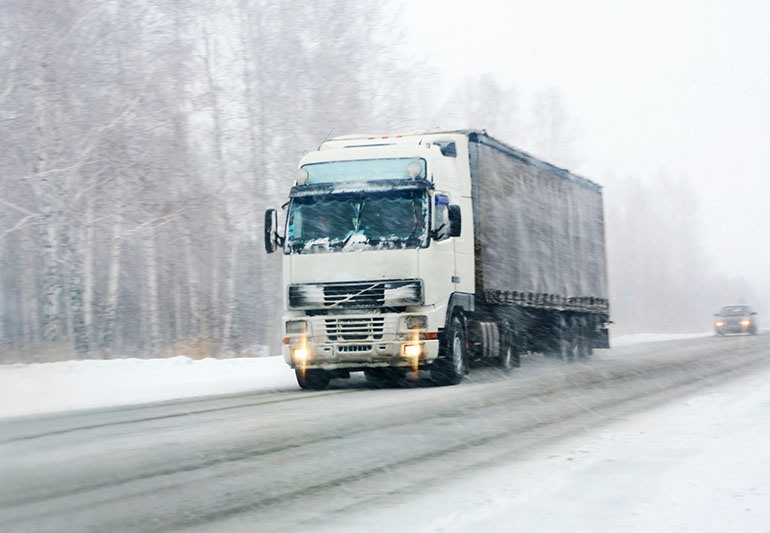 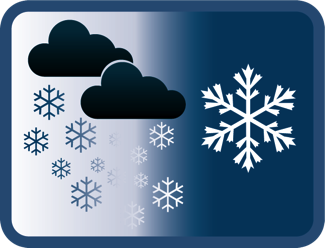 Schnee & Eis (Lkw)
Vor der Fahrt
Rechtzeitig Winterreifen aufziehen	
Wetterbericht hören, Zeitpolster einplanen
Vor dem Losfahren Dach kontrollieren 
Auf gleichmäßige Ladungsverteilung achten
Während der Fahrt
Geschwindigkeit an Sicht und Fahrbahn anpassen
Längere Bremswege einkalkulieren
Sanft beschleunigen und abbremsen
Notfalls Fahrzeug abstellen und auf bessere Straßenverhältnisse warten
Foto: starekase - Fotolia
12